COSPAR2014, Moskow 2014 Aug 7
Superflares on Solar type Stars and Their Impacts on Habitability of Exoplanets
Kazunari Shibata
 Kwasan and Hida observatories, Kyoto University
Hiroaki Isobe
Unit of Synergetic Studies for Space, Kyoto University
isobe@kwasan.kyoto-u.ac.jp
Collaborators :   Hiroyuki Maehara, Takuya Shibayama, Yuta Notsu, Shota Notsu, Satoshi Honda, Daisaku Nogami
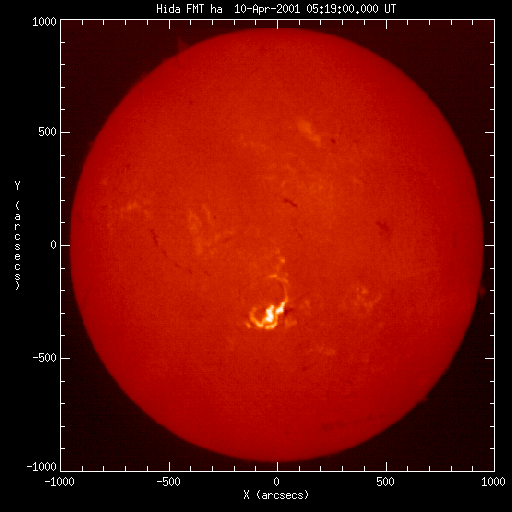 Solar flare
Ｈα
Discovered in 19c
Explosive energy release
that occur near sunspotmagnetic energy is the source of energy
Size ~ 109 – 1010 cm
Time scale ~ 1min – 1hour
Total energy ~
　　　　1029 - 1032erg
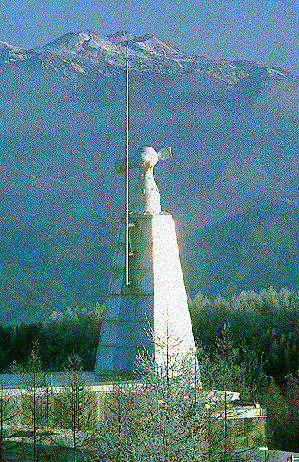 Hida Obs, Kyoto U.
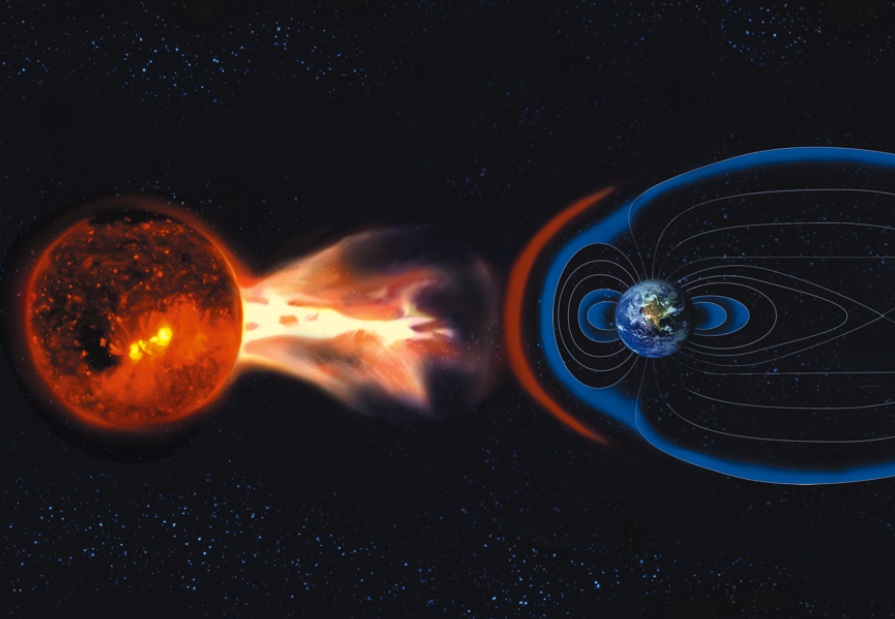 Space Weather:
 Effects of solar activity on earth environment 
and human civilization
Cause: Electromagnetic radiation
Effect: Ionospheric disturbances => problems in satellite navigation and communication

Cause: Coronal mass ejection
Effects: Auroral substorms, Geomagnetic induced current, 

Cause: Energetic particles
Effects: Radiation exposure of astronauts and airplane passengers, damage on satellites, Ozon depletion
Carrington flare (1859, Sep 1, am 11:18 ）
The first record of flare observation by Richard Carrington in 1859
Very bright aurora appeared next day in Cuba, the Bahamas, Jamaica, El Salvador, and Hawaii. 
Estimated to be the largest magnetic storm  (> 1000 nT) in modern history
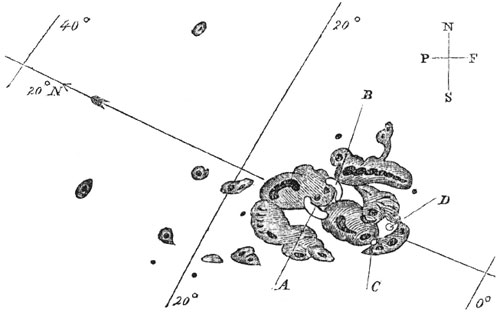 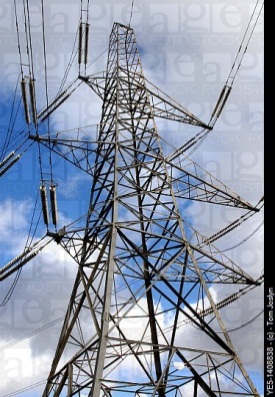 Telegraph systems all over Europe and North America failed.
Telegraph pylons threw sparks and telegraph paper spontaneously caught Fire　（Loomis　1861）
The solar storm (flare) on 2012 July 23 observed by STEREO is supposed to be super-carrington class, though it occurred in the invisible side of the Sun from Earth
If it hit the Earth, the estimated economic impact is estimated to be >$2 trillion
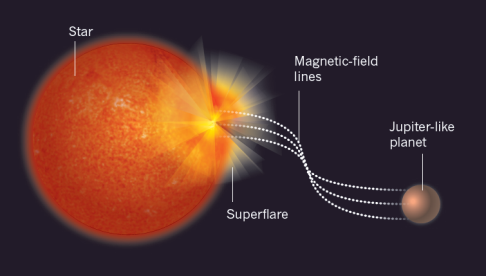 Super Carrington Flare in the Sun?
Total energy of largest solar flare ever obesrved is 10^32-33 erg.
Schaefer et al. (2000) reported 9 superflares (E>10^33 erg) on ordinary solar type stars with slow rotation.  
The authors thought that the superflares were driven by a hot Jupiter, hence no such big flares in our Sun

Using Kepler data, we searched for super flares in solar type stars
Search for Superflares on Solar Type Stars : (Maehara et al. 2012, Nature)
We searched for superflares on solar type stars using Kepler satellite data, which include data of 83000 solar type stars
Since the data are so large, we asked 1st year undergraduate students to help analyzing these stars, because students have a lot of free time  (2010 fall)



Surprisingly, we (they) found 365 superflares on 148 solar type stars (G-type main sequence stars)
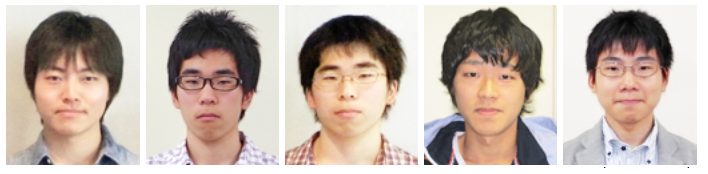 typical superflare  observed by Kepler
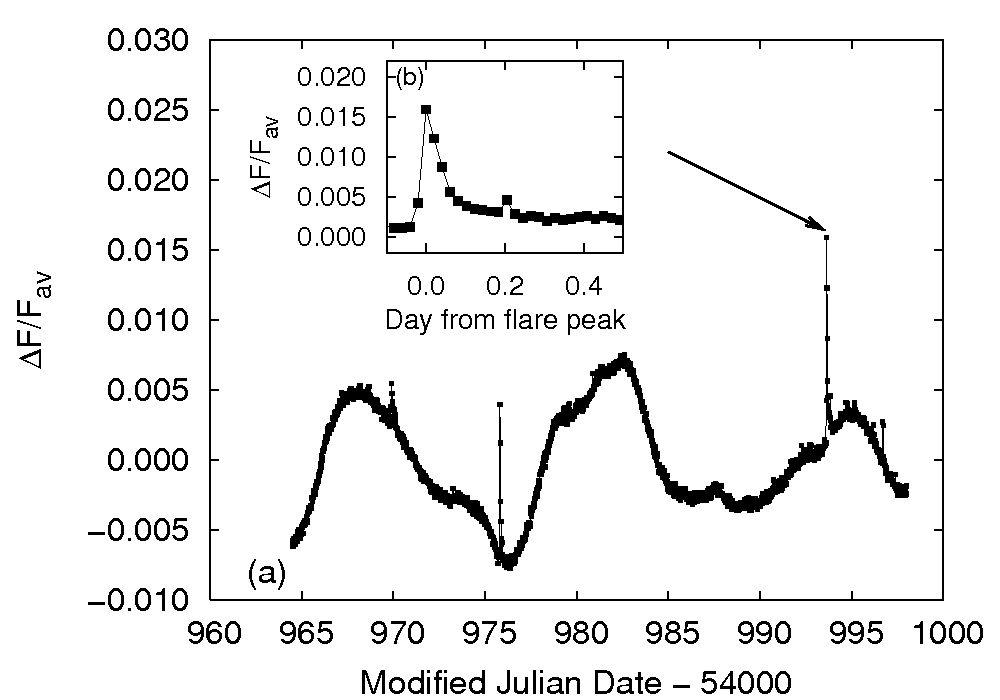 Brightness
of  a star
and  a flare
Total energy
~  10^35 erg
Time  (day)
Maehara et al.  (2012)
What is the cause of stellar brightness variation ?
typical superflare  observed by Kepler
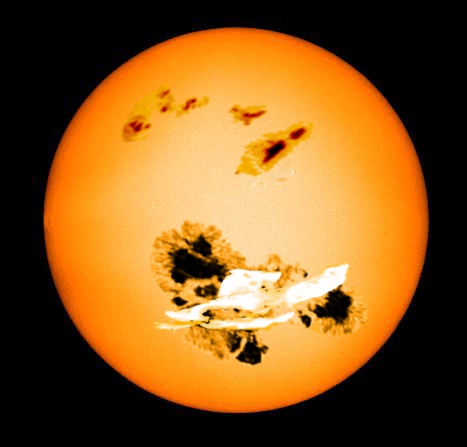 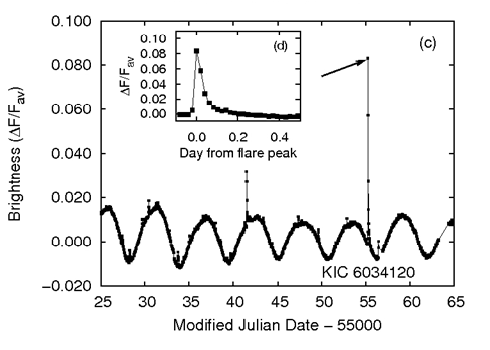 Brightness
of  a star
and  a flare
Total energy
~  10^36 erg
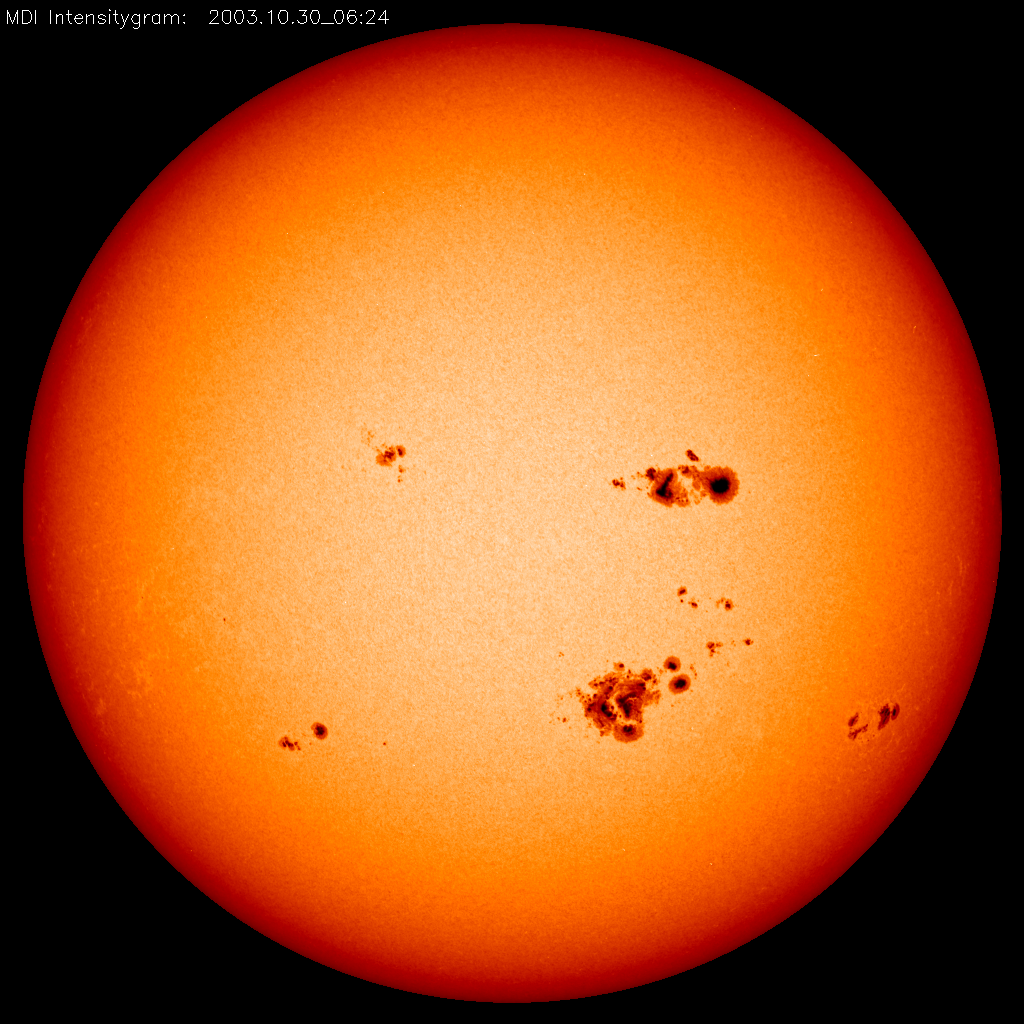 It is likely due to rotation of a star with a big star spot
Time  (day)
Maehara et al.  (2012)
Model calculation of stellar brightness variation
KIC6034120
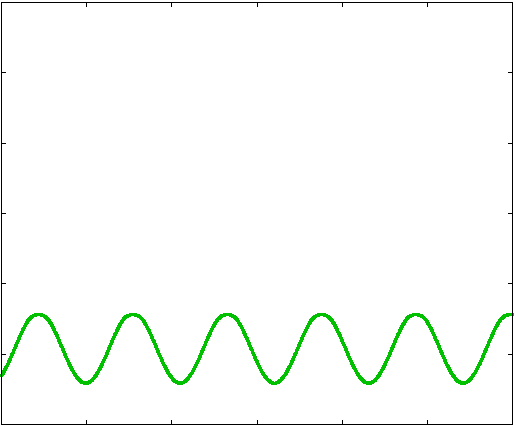 model(green)
inclination = 45°

Starspot radius
0.16 R*
Stellar 
brightness
2％(平均基準)
5 days
time
Notsu et al.
Model calculation of stellar brightness variation
KIC6034120
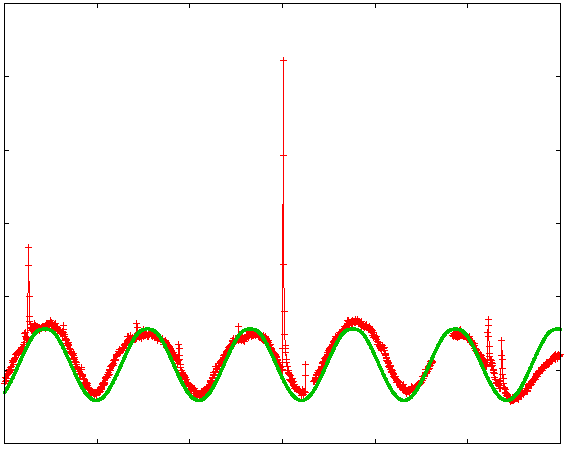 model(green)
inclination = 45°

Starspot radius
0.16 R*
Stellar 
brightness
2％(平均基準)
5 days
time
Notsu et al.
Flare energy vs rotational period
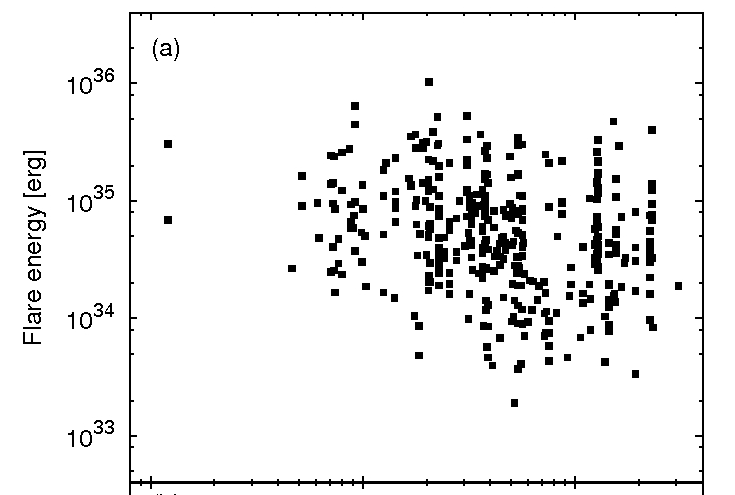 Slow rotation
         (old)
Fast rotation
    (young)
Stars  with 
period  longer
than 10 days

cf  solar  rot period ~ 25days
There is no hot Jupiter in these 
superflare stars
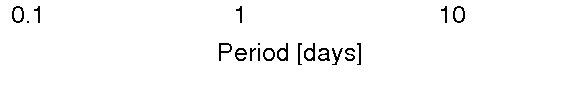 Maehara et al.  (2012)
Comparison of statistics  between solar flares/microflares  and  superflares
Shibata et al. 2013
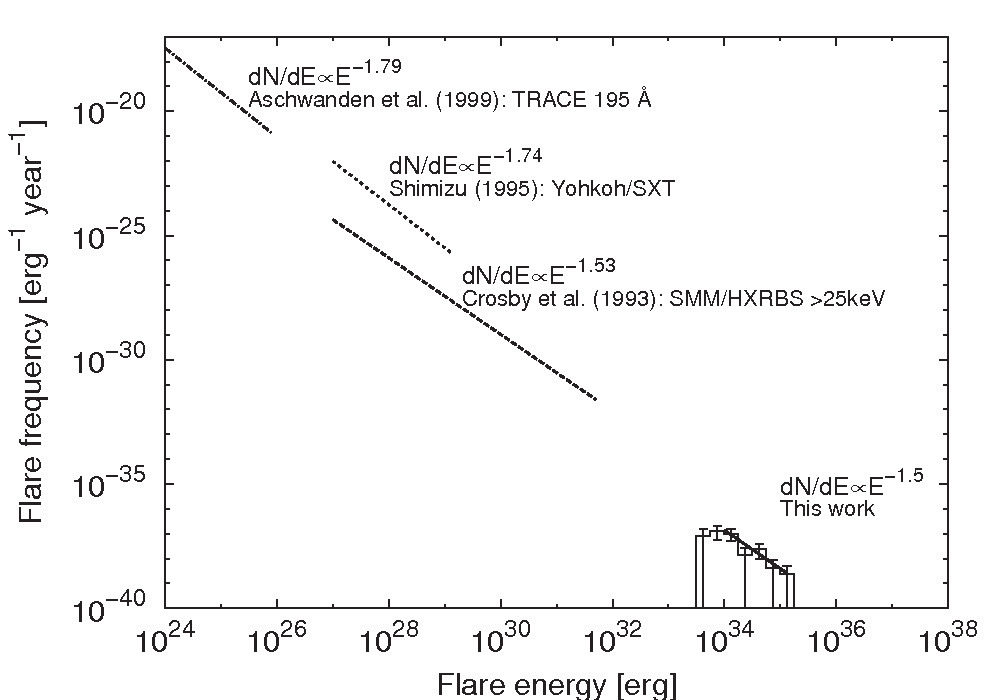 nanoflare
microflare
solar flare
？
Largest solar flare
superflare
Comparison of statistics  between solar flares/microflares  and  superflares
Shibata et al. 2013
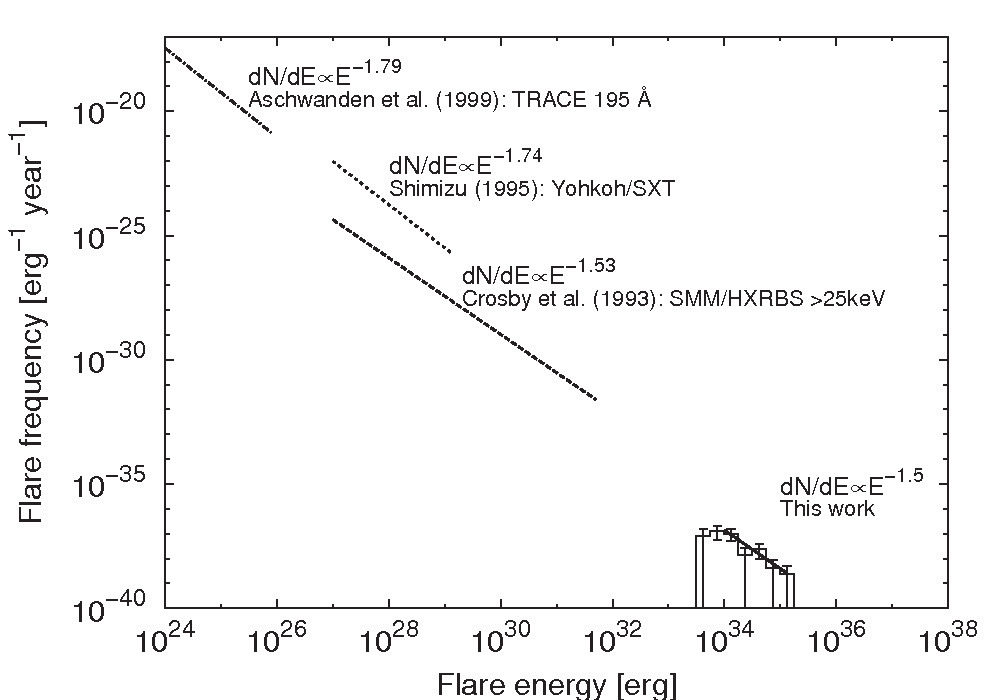 Superflares  of 1000 times more 
Energetic than the largest solar flares occur once in 5000 years !
nanoflare
microflare
1000 in 1 year
100 in 1 year
10 in 1 year
1 in 1 year
1 in 10 year
1 in 100 year
1 in 1000 year
1 in 10000 year
solar flare
Largest solar flare
superflare
C    M   X   X10    X1000  X100000
If superflares with 10^35 erg energy occur in a star, what happens to its habitable planet (and the lives and civilization on it)?
Energetic particles produce NOx in the upper atmosphere and cause Ozone depletion
Radiation intensity on the ground will be ~40mSv, which is bad but not fatal
All astronauts and some of airline passengers may be exposed to fatal radiation  (> 4000 mSv)
Almost all artificial satellites die
Radio communication trouble and blackout would occur all over the planet.
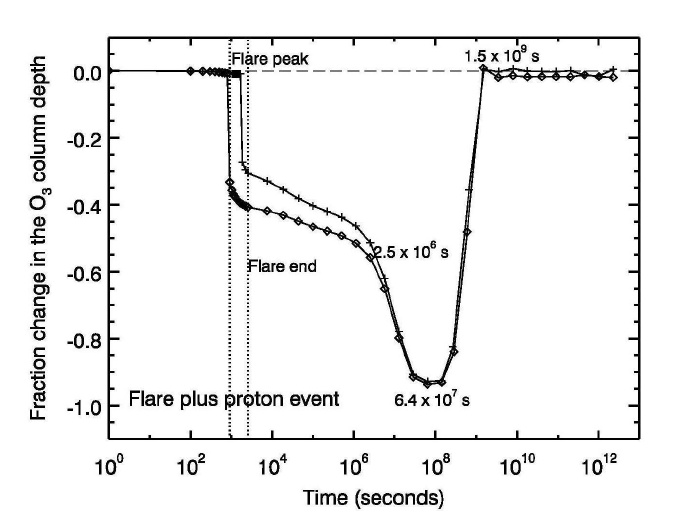 Segura et al. 2010
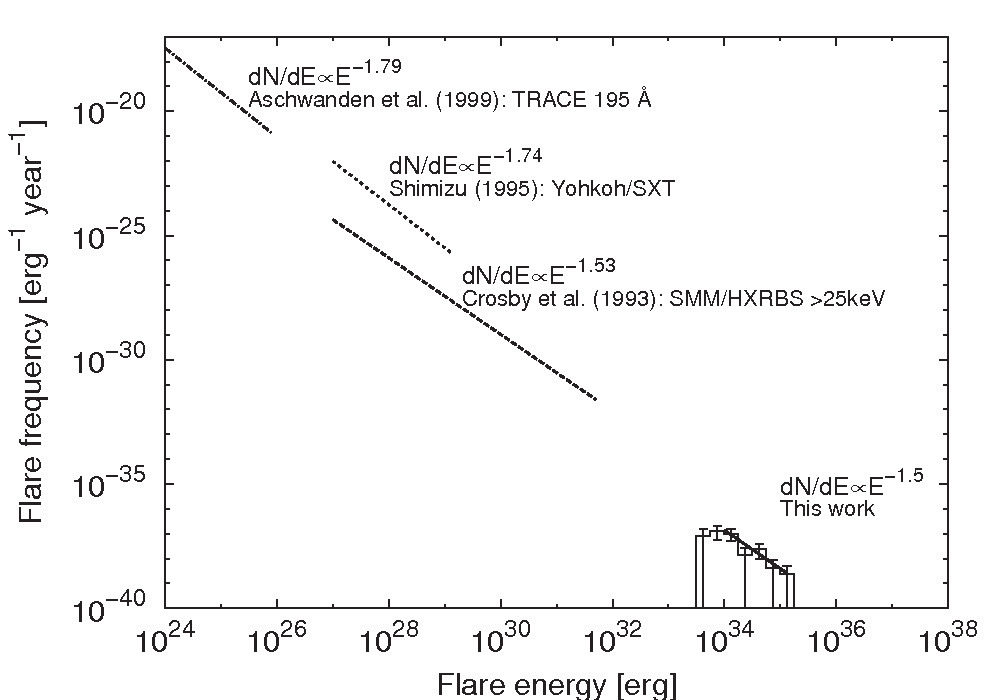 Possibility of  more extreme superflares ?
nanoflare
microflare
1000 in 1 year
100 in 1 year
10 in 1 year
1 in 1 year
1 in 10 year
1 in 100 year
1 in 1000 year
1 in 10000 year
1 in 10^5 year
1 in 10^6 year
1 in 10^7 year
1 in 10^8 year
solar flare
Largest solar flare
superflare
4Sv
40mSv
？
1.1xLsun
2xLsun
May cause mass extinction!
Flare frequency vs. energy for M, K, G type stars
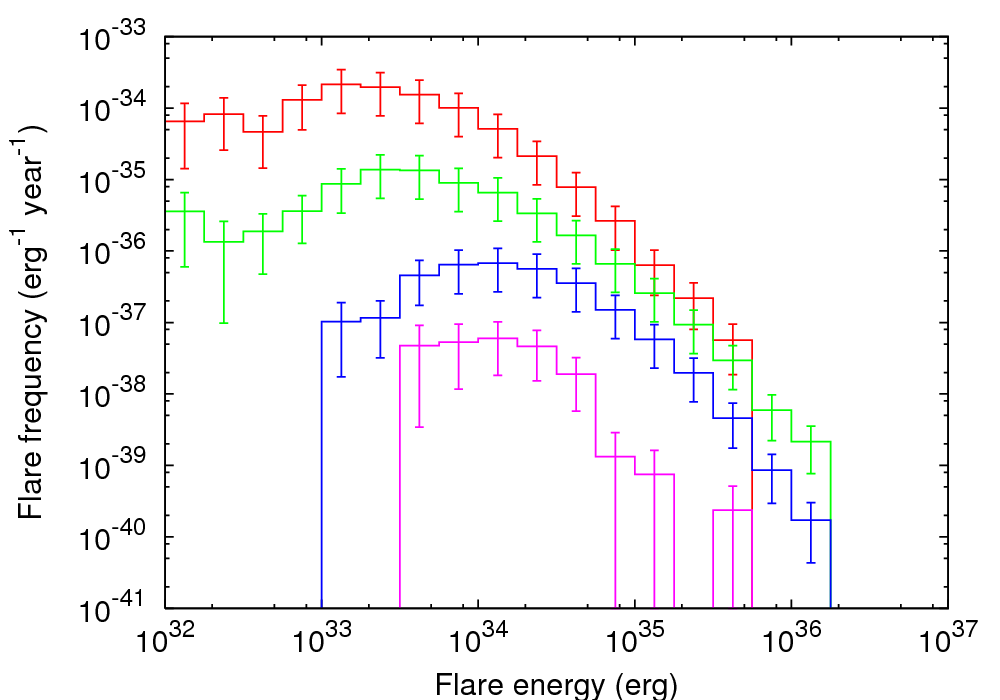 M dwarfs
K dwarfs
G dwarfs
Sun-like
(P>10d,  5600K<Teff<6000K)
If 10^35 erg superflare occur on M type stars,  the radiation intensity
on the ground of habitable planets around M stars will be ~  4 Sv.
Summary
Using Kepler data, we found  365 superflares (10^33-10^36 erg) on 148 solar type stars (G type main sequence stars), including 101 from slowly rotating solar-type stars, from ~83,000 stars observed over 120 days (Maehara et al. 2012).
10^35 erg superflares(1000 times of the largest solar flare) occur once in 5000 years in our Sun (Maehara et al. 2012). 
There is no hot Jupiter around these superflare stars.
10^35 erg superflares cause strong Ozon depletion and disaster in the civilization.
10^37 erg superflare may cause extinction.
10^35 erg superflares on M type stars have fatal radiation ~ 4 Sv on the ground of habitable planets around M stars.  The frequency of flares on M type stars is also large, 100 times more than that of solar type stars.